8.1 Additional NegativesUsing opposites
Paul a encore des corvées à faire.
Paul n’a plus de corvées à faire.

Tout est facile.
Rien n’est facile.
Je dois balayer et nettoyer.
Je ne dois ni balayer ni nettoyer.

Ma soeur a beaucoup mangé au restaurant.
Ma soeur n’a rien mangé au restaurant.
Papa sort toujours le chien à 8H.
Papa ne sort jamais le chien à 8 H.

Maman a vidé la lave-vaisselle.
Personne n’a vidé la lave-vaisselle.
Suzette a déjà fini les devoirs.
Suzette n’a pas encore fini les devoirs.
Je n’arrose jamais les plantes.
Il ne nettoie plus.
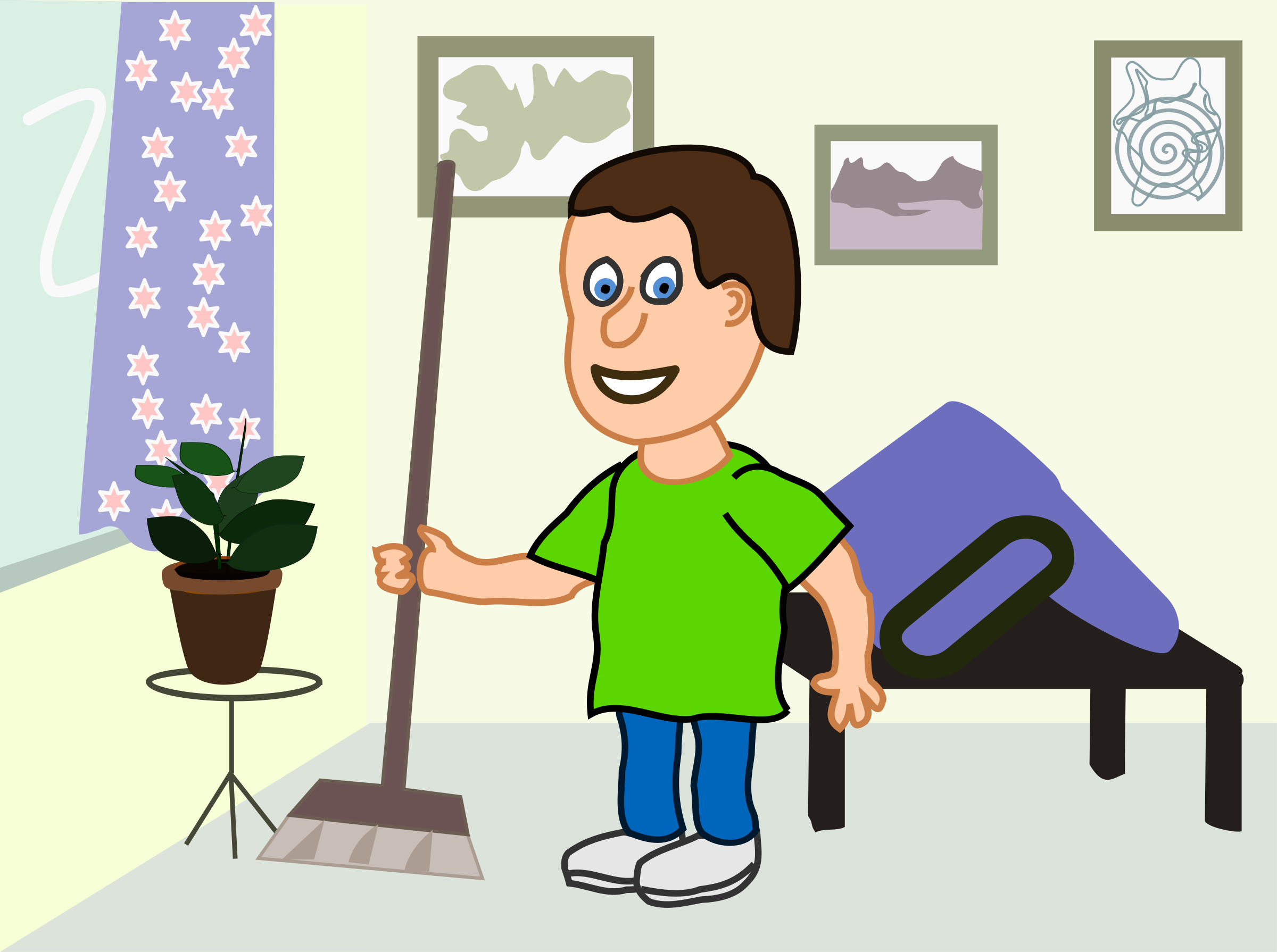 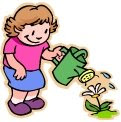 Nous n’attendons personne.
Ils/Elles ne font rien.
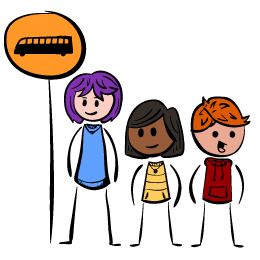 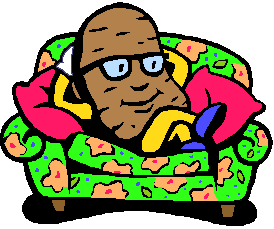 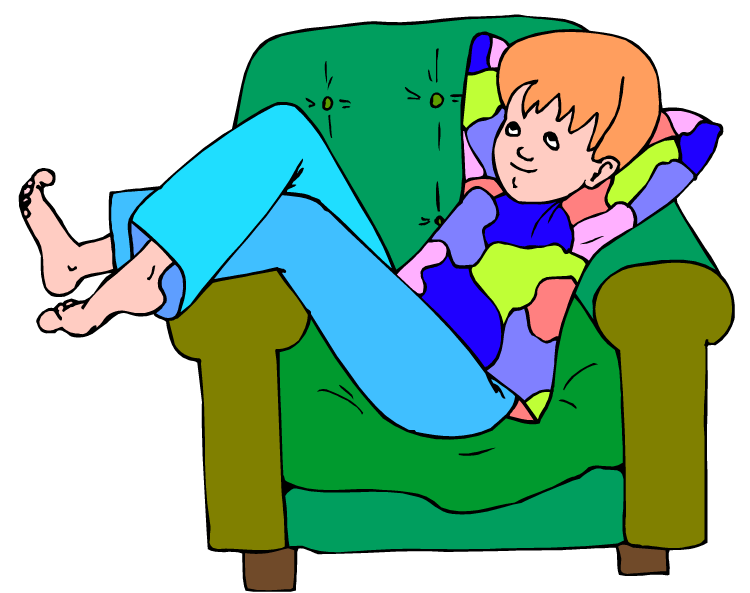 Elle n’est ni sportive ni créative.
Personne n’a répondu.
Rien n’est fini.
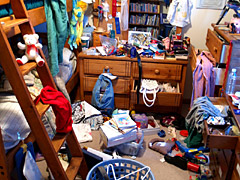 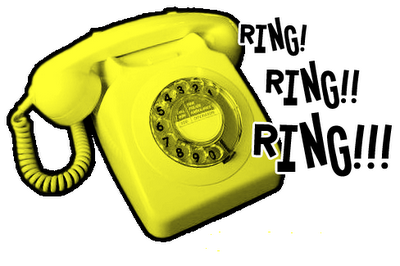 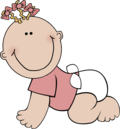